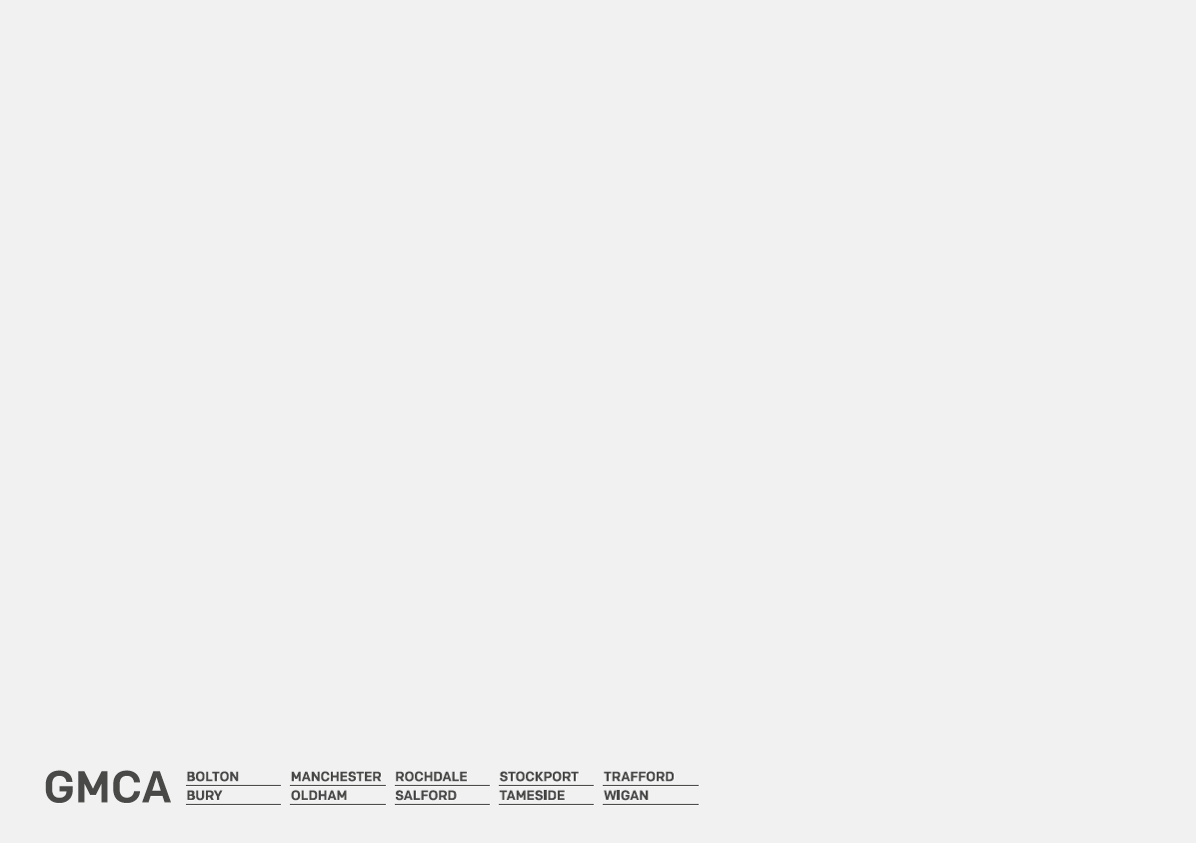 Greater Manchester Skills Capital 2017-20Launch  8 September 2017
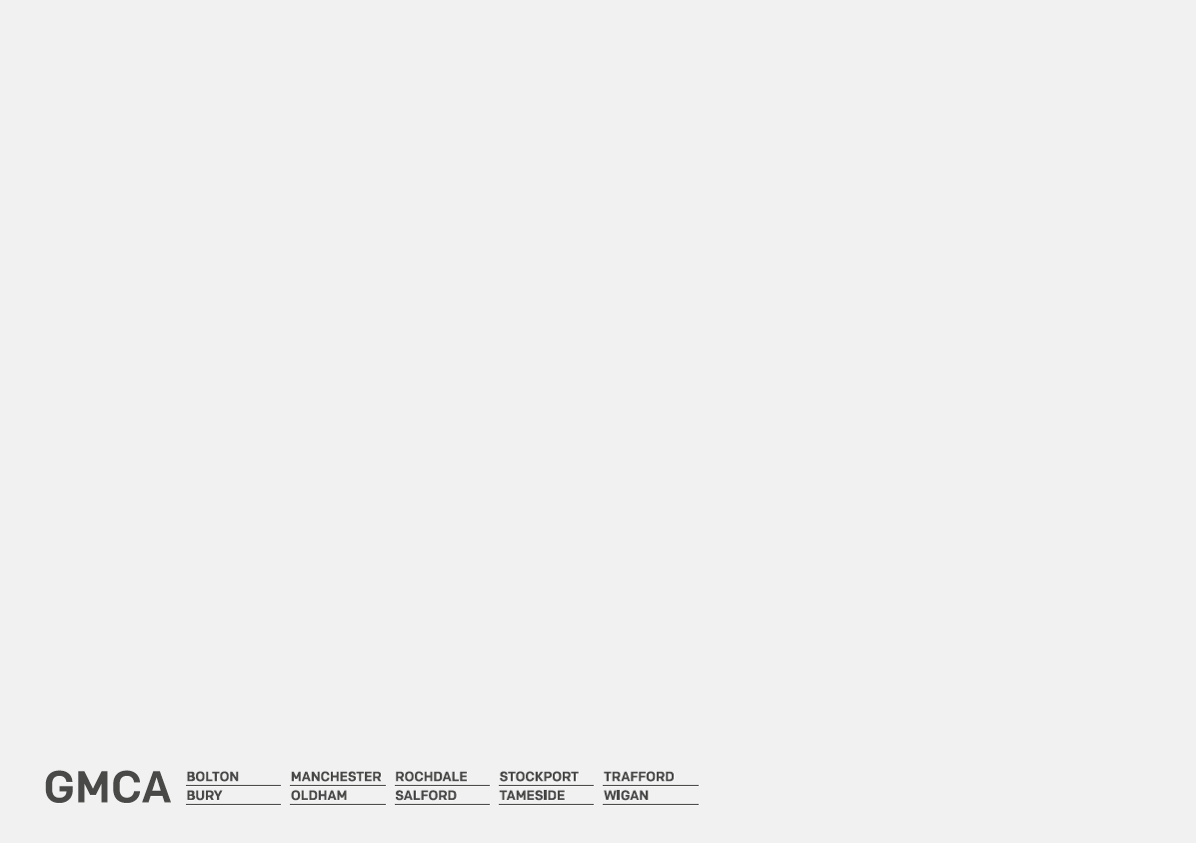 Introduction
Gemma Marsh

Assistant Director Skills 
(Policy, Strategy & Delivery)
Greater Manchester Combined Authority
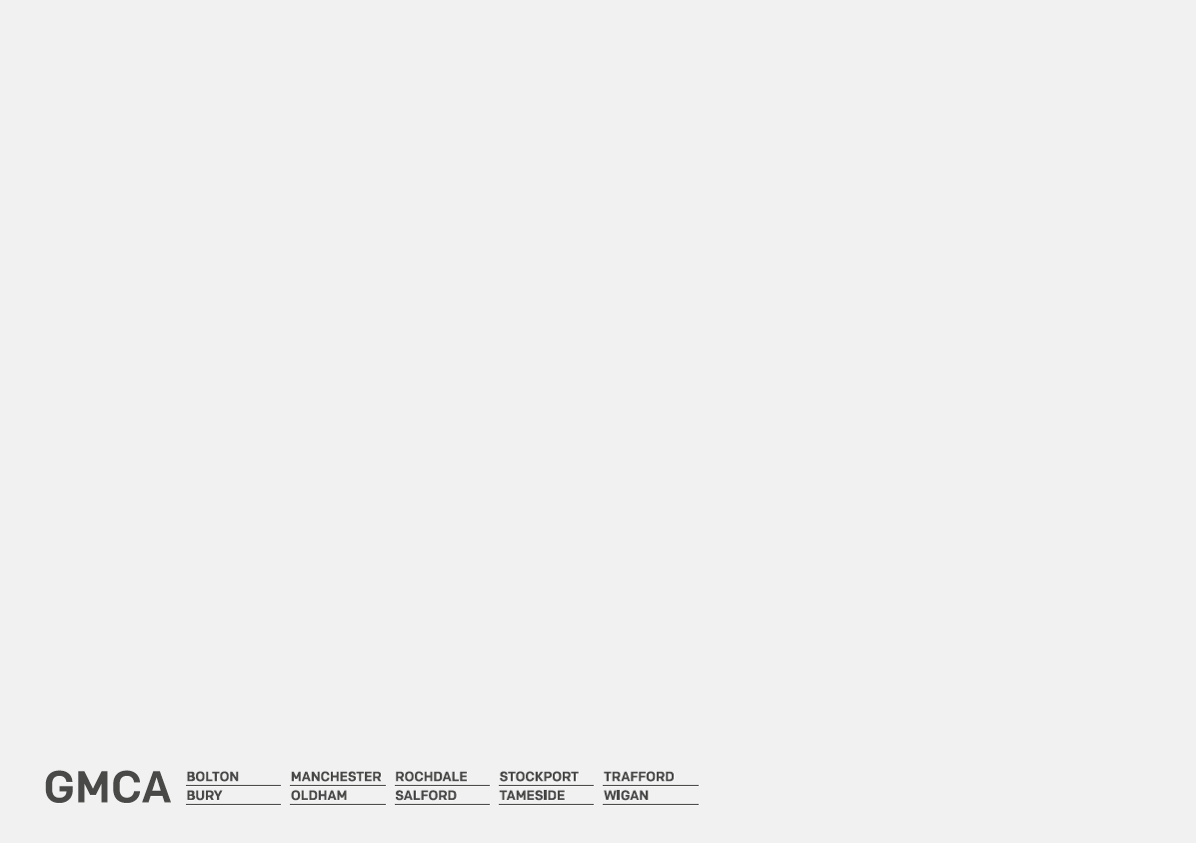 AgendaGM Skills Capital Programme 2017-20
Part 1 – Strategic Context and Objectives
Introduction
Strategic Overview and Background
Greater Manchester Skills Capital Programme Overview
Part 2 – The Commissioning Process
Eligibility
Key investment principles
Investment Strands
Application Process and Timetable
Part 3 
Q and A
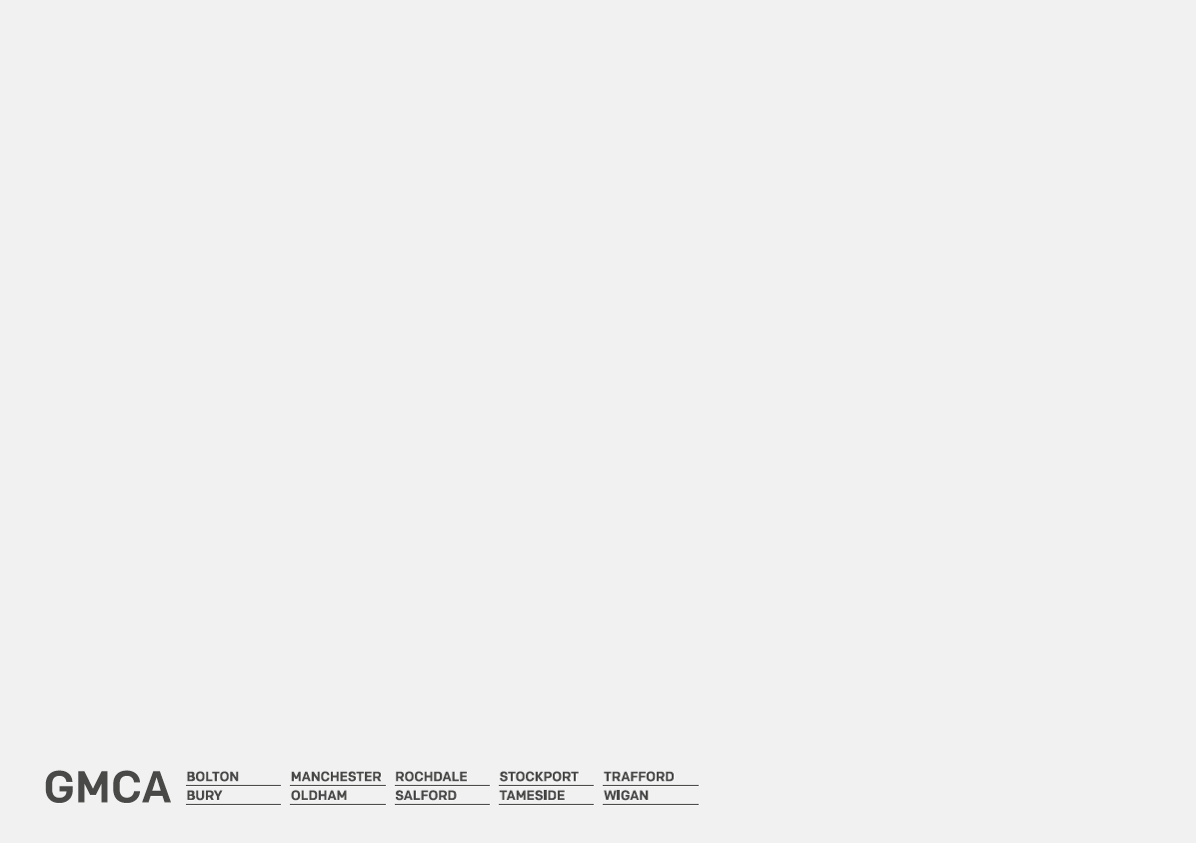 Strategic Overview National
Post 16 Skills Plan– Technical pathways
Apprenticeship Reform
Industrial Strategy – Place based
Devolution of Skills
Adult Education Budget
Skills Capital
Brexit implications
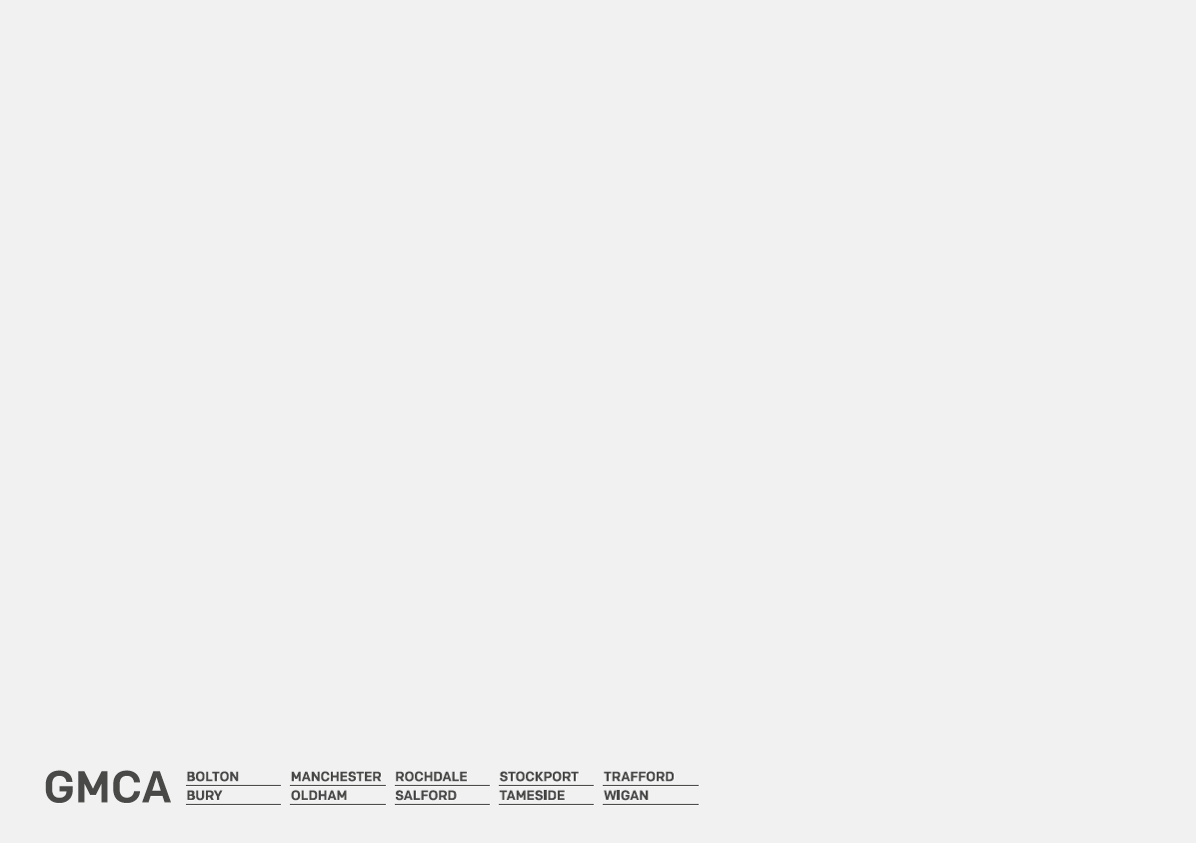 GM Context
Labour Market
1.24m people GM employees in 2016 compared with 1.19m a decade ago.
Labour market recovery in GM skewed towards flexible forms of work i.e. zero-hours contracts.
GM had c189,000 people receiving the main out-of-work benefits in May 2016; a fall of 92,600 since the peak of 281,400 in 2009

Skills
GM has seen improvements in skill levels since 2004 when the proportion of people with an NVQ L4+ was less than 25% and almost 20% of people had no qualifications. Today, 33.7% have a level 4 qualifications and 10.1% have no qualifications. 
There is still a gap at L4+ between GM’s population and that of the UK: the UK average is 36.9%.
It is forecast that to the years to 2022, almost 250,000 jobs will be created in GM, of which a quarter will require skills to Level 3+

Employment 
Sectors experiencing an increase in employment between 2011 and 2015 include ICT (30.2%), Property (24%), Business Admin (17.0%), Arts, Entertainment & Recreation (13.0%), Professional, Scientific and Technical (12.7%) and Retail (11.4%).
Jobs in Financial  & Insurance services declined by almost 20% (or 9,600 jobs) between 2011 and 2015. Manufacturing, Construction, Public Administration & Defence and Motor Trades also saw employment levels fall.
GM Priorities and Actions
GM Work & Skills Strategy put in place to address systematic issues, alongside wider Greater Manchester Strategy – encompassing all elements of public service reform and reinforcing the importance of integration and ‘one approach’ to education, work and skills
Outcomes
Work & Skills Strategy Priorities
Greater Manchester Strategy Priorities
All young people have the skills to succeed for life and work
Young people equipped for Life
1. Improving CEIAG to support informed decision making
2. Reforming the system to focus on outcomes not outputs
Residents have the opportunity to progress to technical/higher level skills which employers need to compete globally
3.Developing skills infrastructure to meet economic need
4. Improving attainment from compulsory education
Good jobs, with the opportunity to progress and develop
Residents will have integrated support to enter, sustain and progress in work
5. Strengthening employer engagement / investment in skills
6. Growing the quality and quantity of Apprenticeships
Employers will offer quality employment with clear career progression routes
Healthy lives, with quality care for those that need it
7. Developing and retaining higher level skills
8. Redesigning universal support provision
Improved outcomes for people with health needs; more people supported to stay well and live at home for as long as possible
9. Developing specialist support for hard-to-reach groups
10. Ensuring commissioned programmes have a work & skills focus
An age-friendly GM
More older people will secure and retain employment
Impact to date
Although activity is ongoing, we have already seen some significant impact from various programmes:
Employers
Work & Health 
(Unemployed residents)
Higher Level  Skills
Children & Young People
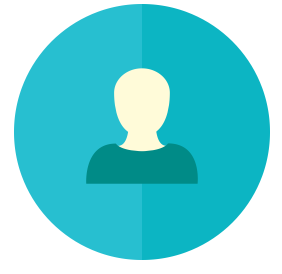 5,995 grants paid to employers for taking on apprentices via GM AGE Grant, totalling over £8m investment
£339,000 Careers and Enterprise Company Investment funding for GM schools 2016-2018
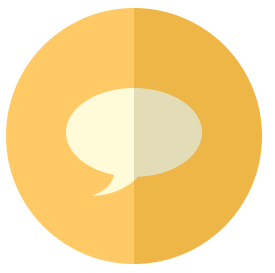 1339 disengaged young people supported into work through Youth Contract Extension
£2m secured for delivery of a GM Digital Talent & Skills Programme
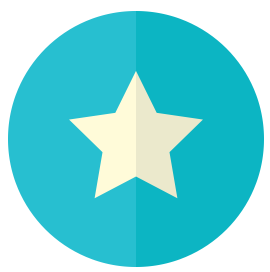 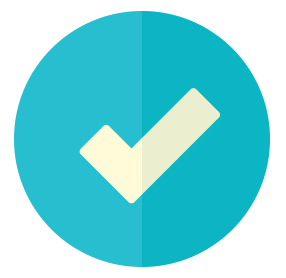 3000 young people received Apprenticeship IAG
£4m ESF investment across GM to support access to higher level skills
18,000 residents supported Working Well Pilot & Expansion programmes have
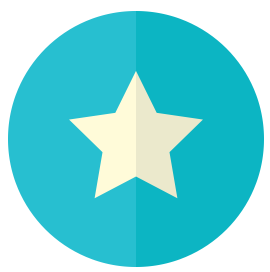 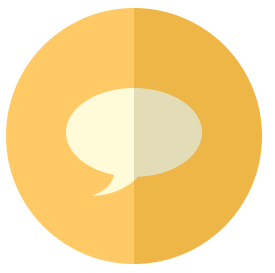 £100k investment in employer engagement through LEP & Careers and Enterprise initiative
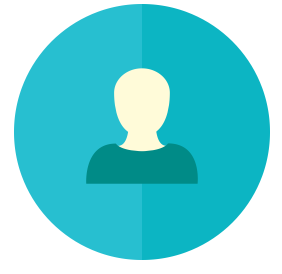 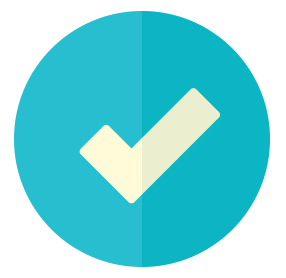 £1,706,336 - Total investment for Careers Education, Information, Advice & Guidance across GM
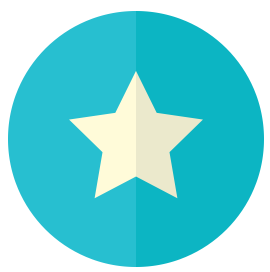 £70m Skills Capital Funding
£52m investment secured to commission the Work & Health Programme under Devolution
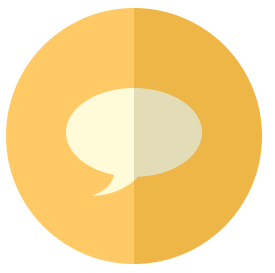 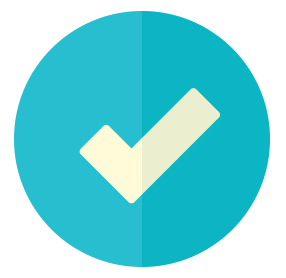 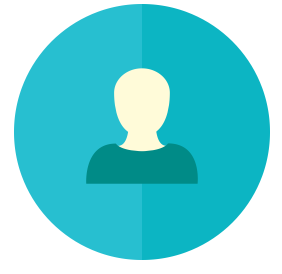 £5.8m ESF investment to support employers with workforce development and up-skilling staff
11 training providers supported to develop and deliver Higher Level Apprenticeship frameworks resulted in 340 HLA starts
£12m ESF investment to support 6000 unemployed residents to access skills
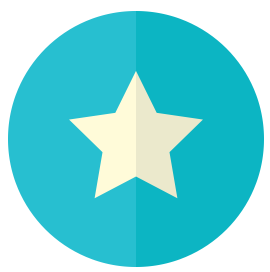 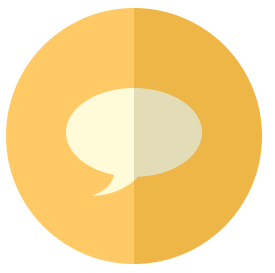 Over 6000 young people accessing industry relevant up to date LMI
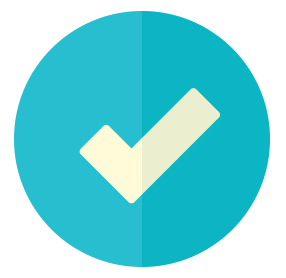 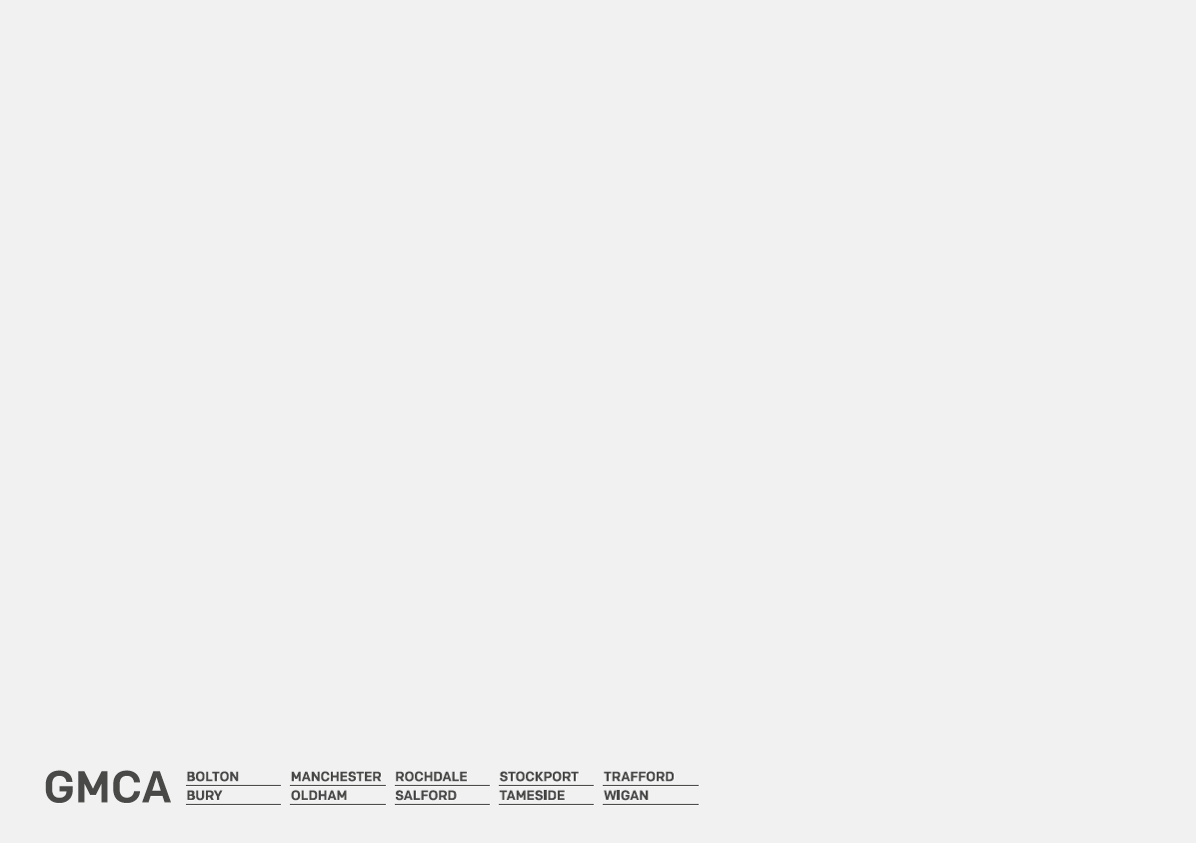 Greater Manchester Skills Capital
£71m in Local Growth Fund for 2017-20 
Industry-standard learning facilities have a major role in delivering GMs ambition
Skills Capital is one of a number of financial tools now available to support the Greater Manchester plans for devolution
Impact positively on skills development, NEET and unemployment, Apprenticeships and development of centres of excellence for higher level skills in sectors critical to the growth and productivity of the GM economy.
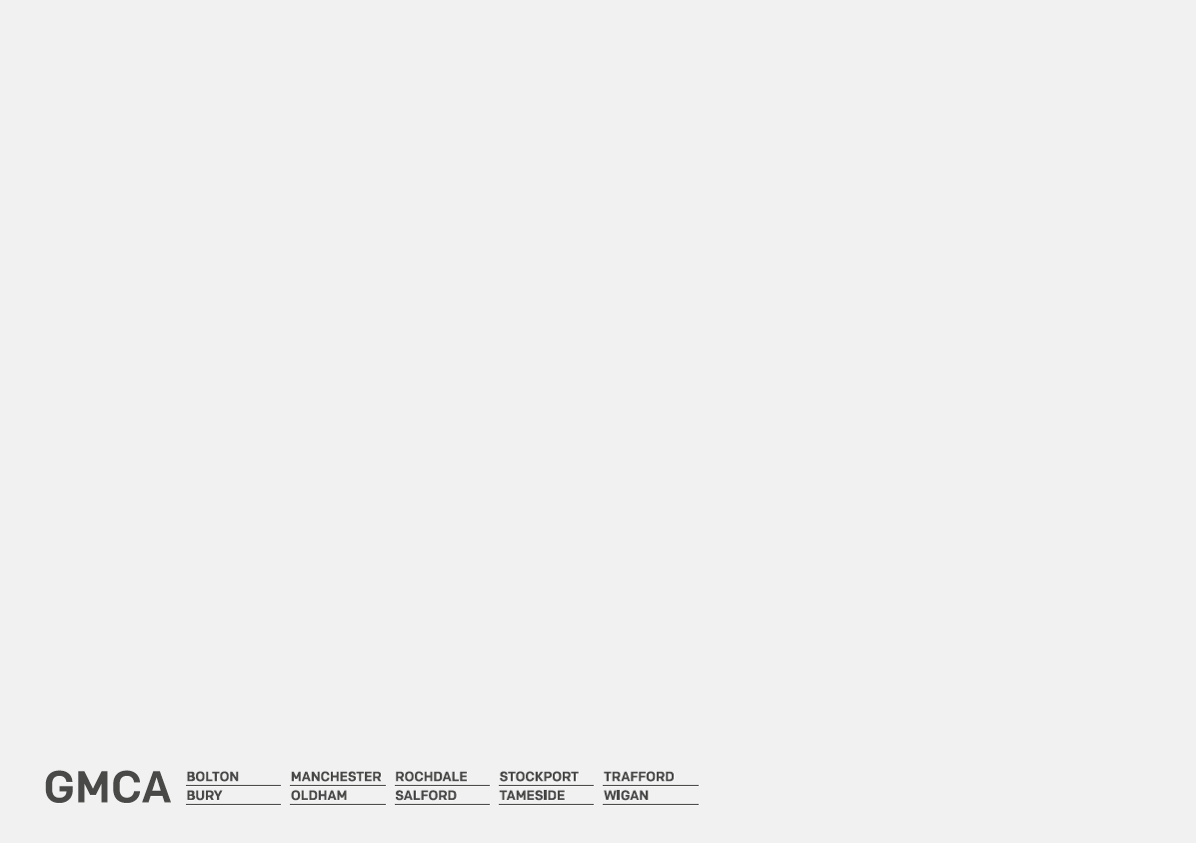 Skills Capital Delivery Criteria
An offer that meets each area's educational and economic needs 
Sufficient access to high quality and relevant education training for all 
Providers with strong reputations and greater specialisation
Provision which reflects changes in government funding priorities and future demand
Institutions which are financially viable, sustainable, resilient and efficient, and deliver maximum value for public investment
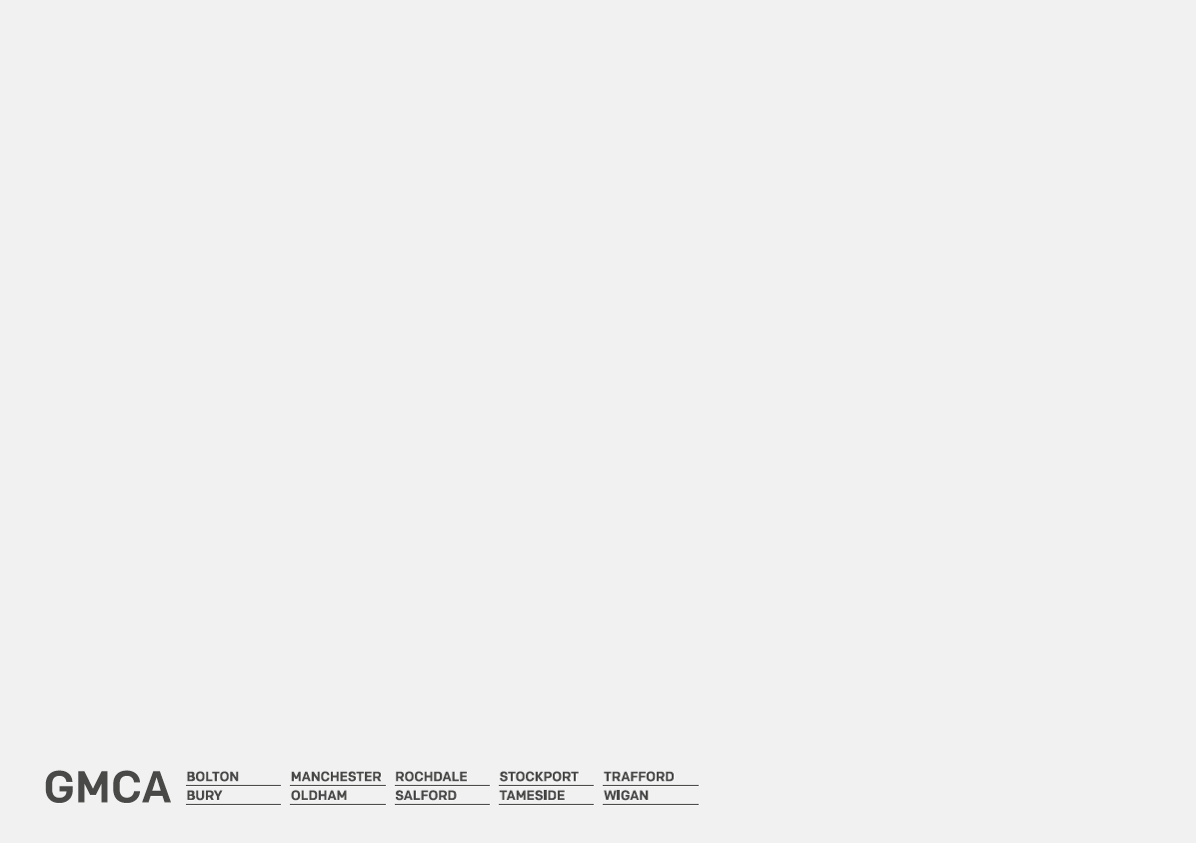 Part 2The Commissioning Process
Ian Ruff Specialist Skills Adviser to 
GM Combined Authority
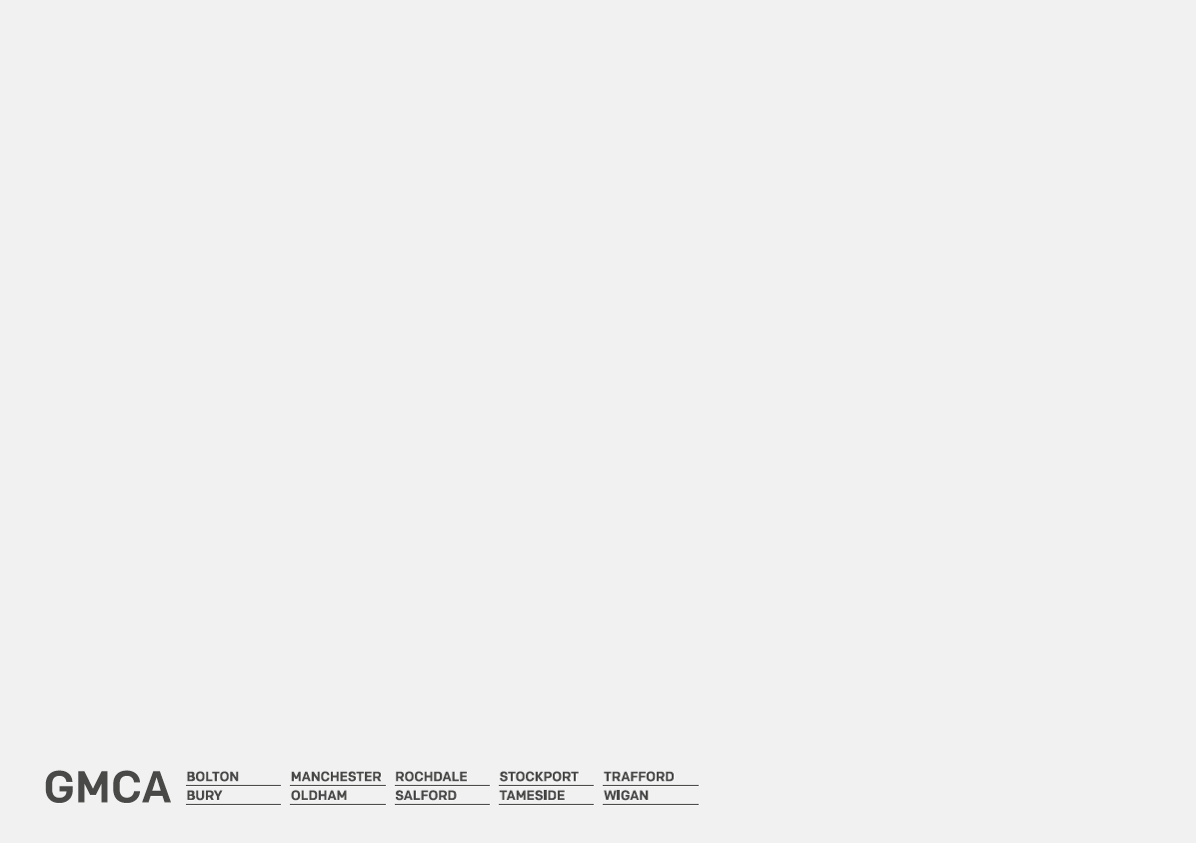 The Commissioning Process
Builds on (E)SFA  process
Similar application forms
Investment and financial cost models
Variations
Now integrated within GMCA Local Growth process
Greater emphasis and weighting on 
Strategic fit including collaboration
Options analysis
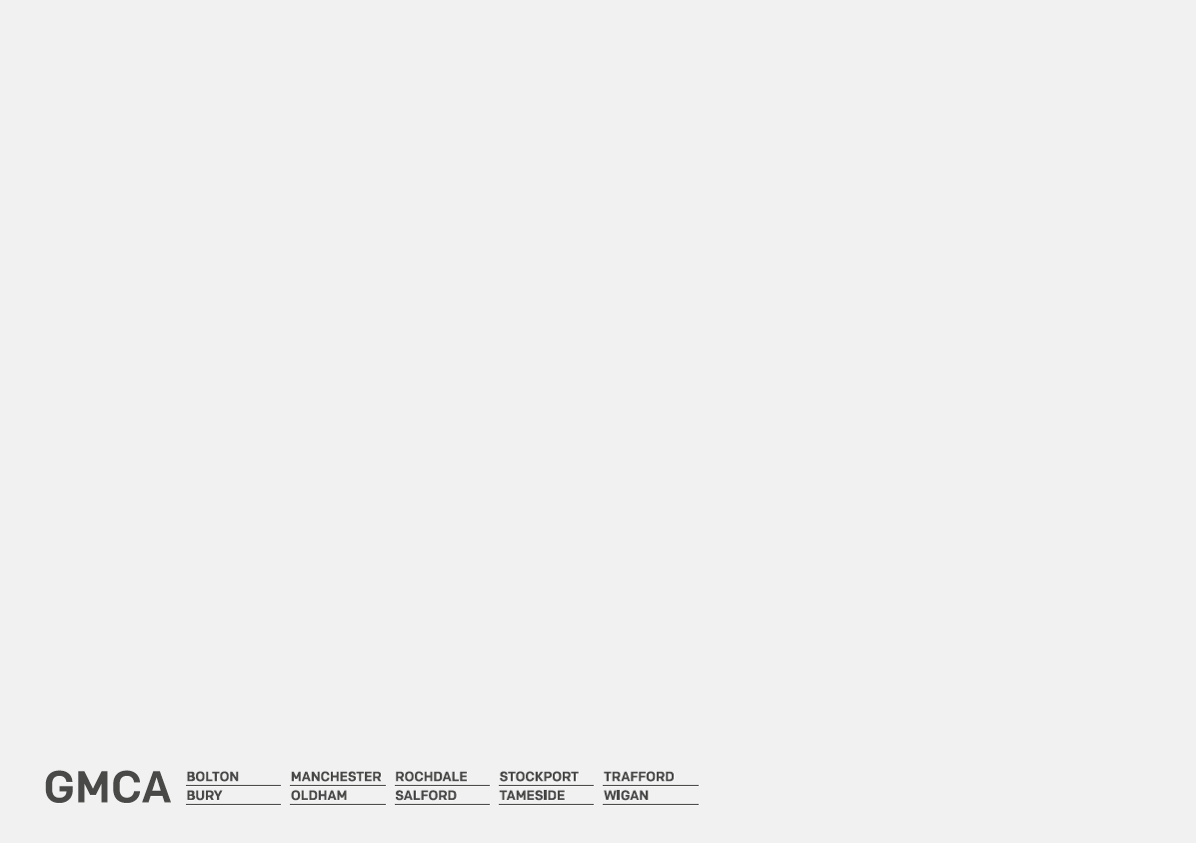 Eligibility
Further Education Colleges or other approved training organisations that are on the Register of Training Organisations and who hold a prime contract or have access to funding from the Education and Skills Funding Agency or Apprenticeship Levy to deliver education and training for 2017/18 and/or who are expecting to hold a contract in 2018/19.

Exceptional circumstances, non-traditional training organisations including employers, or consortia offering learning and training as part of a wider infrastructure or regeneration development
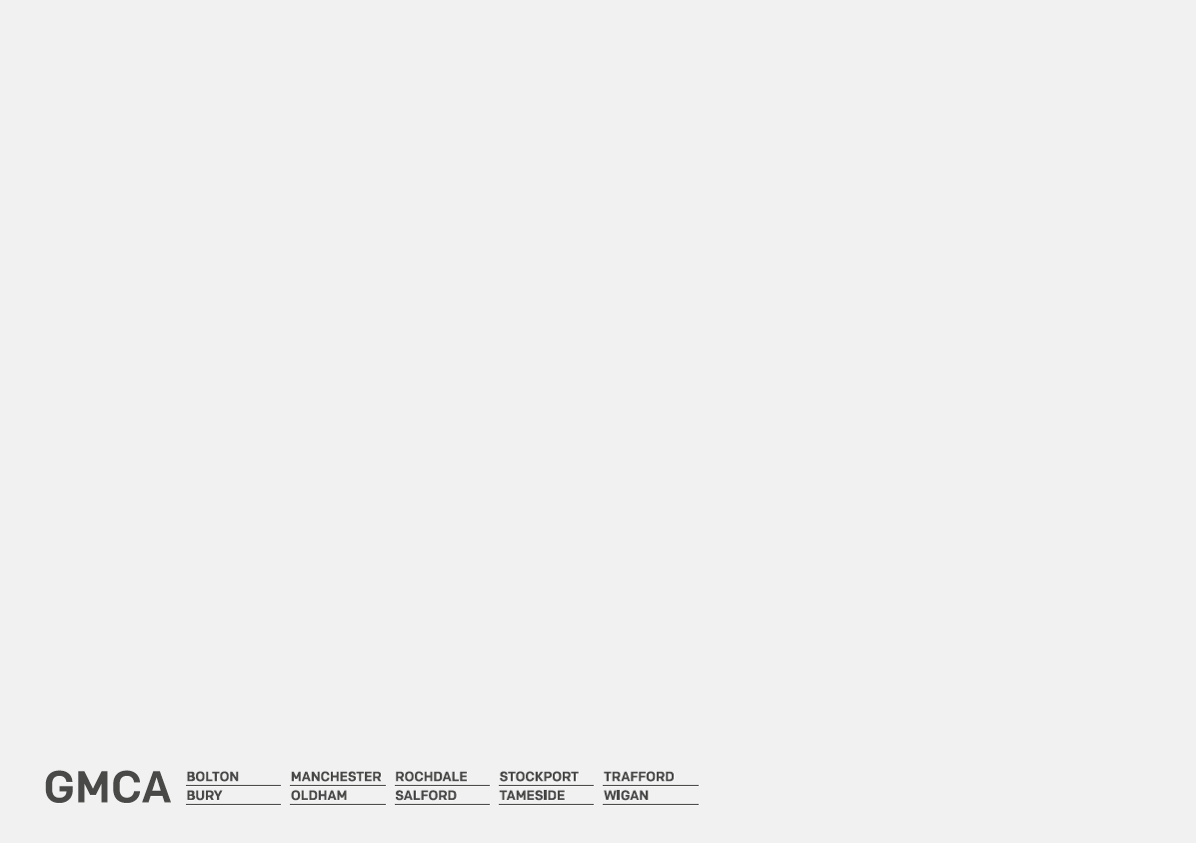 Eligibility
The CA will not consider as eligible proposals involving:
Work that would normally constitute the usual summer works, or planned maintenance and redecoration, including fulfilment of statutory duties
Improvement to, or addition of, temporary or modular type buildings.
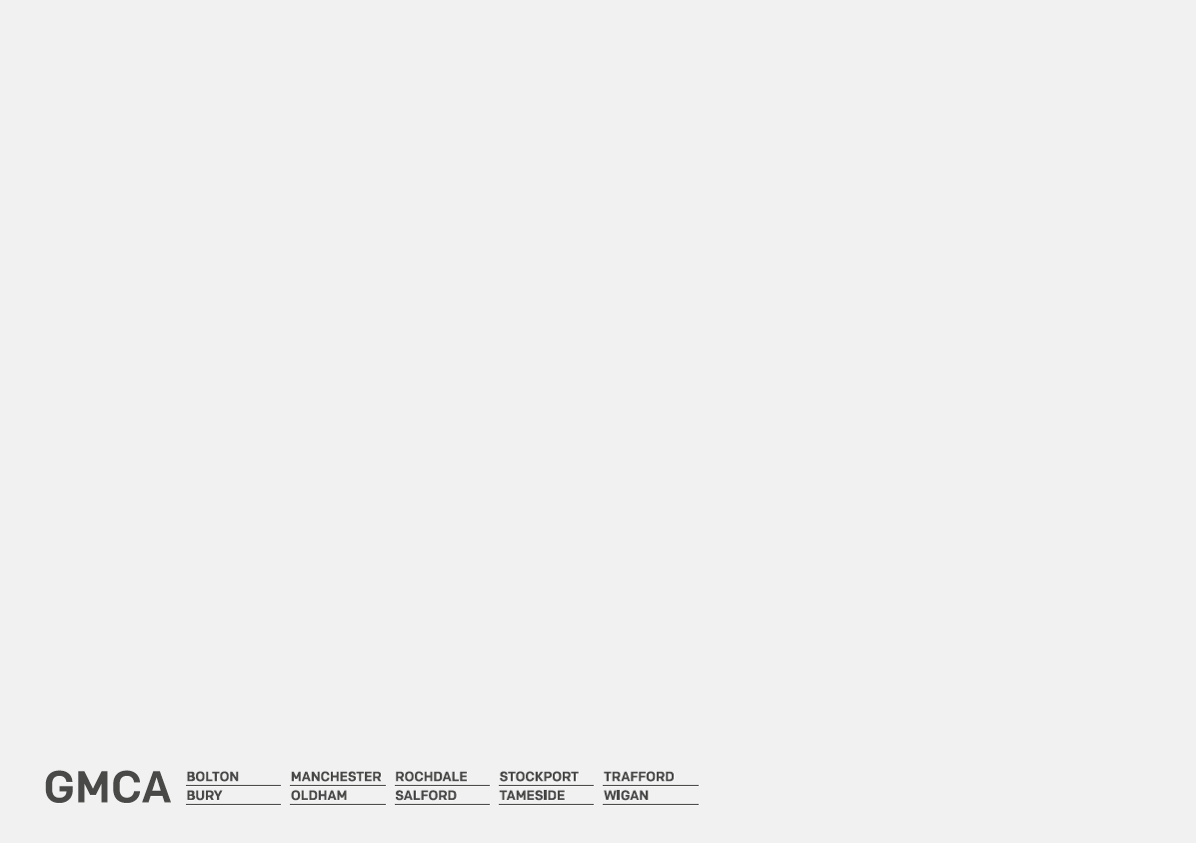 Key Investment Principles
Provide Excellent Learning Facilities to support GM Work and Skills priorities including sectors
Demonstrate impact and benefits of the educational and economic case
Deliver value for money 
Significant improvement to the condition of the FE estate 
Evidence of need/demand in sector and location 
Strong employer support
Innovative approaches 
Collaborative and partnership proposals
[Speaker Notes: Provide Excellent Learning Facilities to support GM Work and Skills priorities including high growth and high employment sectors critical to GM growth. 
Demonstrate impact and benefits of the educational and economic case
Deliver value for money: positive return on investment in terms of net present value compared to ‘do nothing’, appropriate building costs, savings and efficiencies.
Deliver significant improvement to the condition of the FE estate 
Demonstrable evidence of need/demand in sector and location chosen including market gaps and potential impact on other existing facilities
Where possible, demonstrate effective employer engagement with named and confirmed employers. Proposals that demonstrate joint investment with employers or substantial employer sponsorship will score highly. 
Demonstrate innovative approaches including ‘live learning environments’ to facilitate entry to, and up-skilling of the workforce.
Collaborative and partnership proposals between providers or between providers and employers will be encouraged and prioritised particularly removing duplication, driving value for money for costly equipment and ensuring niche training is available.]
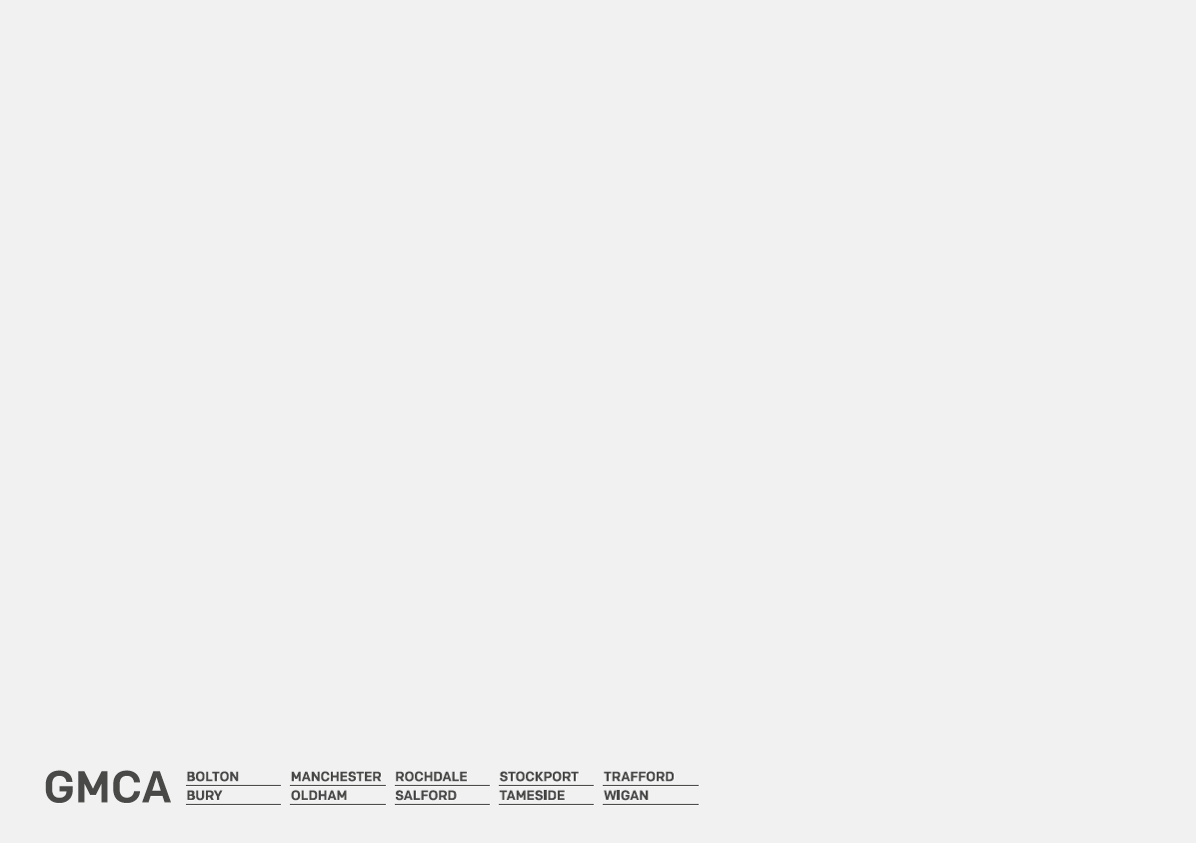 Match Funding
Applicants will be expected to secure match funding
Benchmark - a 2:1 ratio (applicant: public) for match investment 
May be varied in specific circumstances where compelling case can be made
Need to demonstrate all alternative funding sources have been exhausted
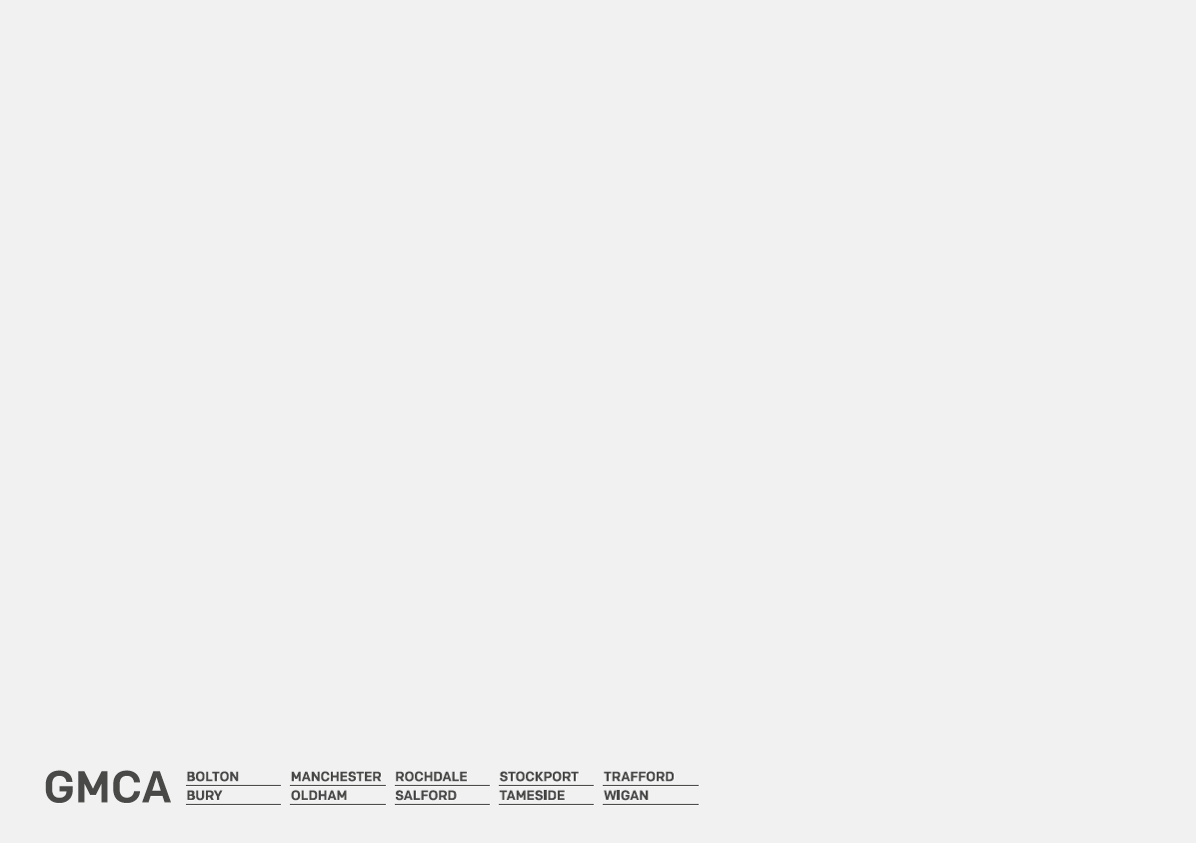 Skills Capital Investment Strands
Strand 1:
Large Redevelopment of Further Education 
Min £6m total project cost
Strand 2:	
Large projects - Priority Sectors   
Min £1.5m total project cost
Strand 3	
Smaller Investment Projects < £1m total project
Up to date industry standard equipment
Pilot Projects and refurbishment
Strand 1Large Redevelopment of Further Education
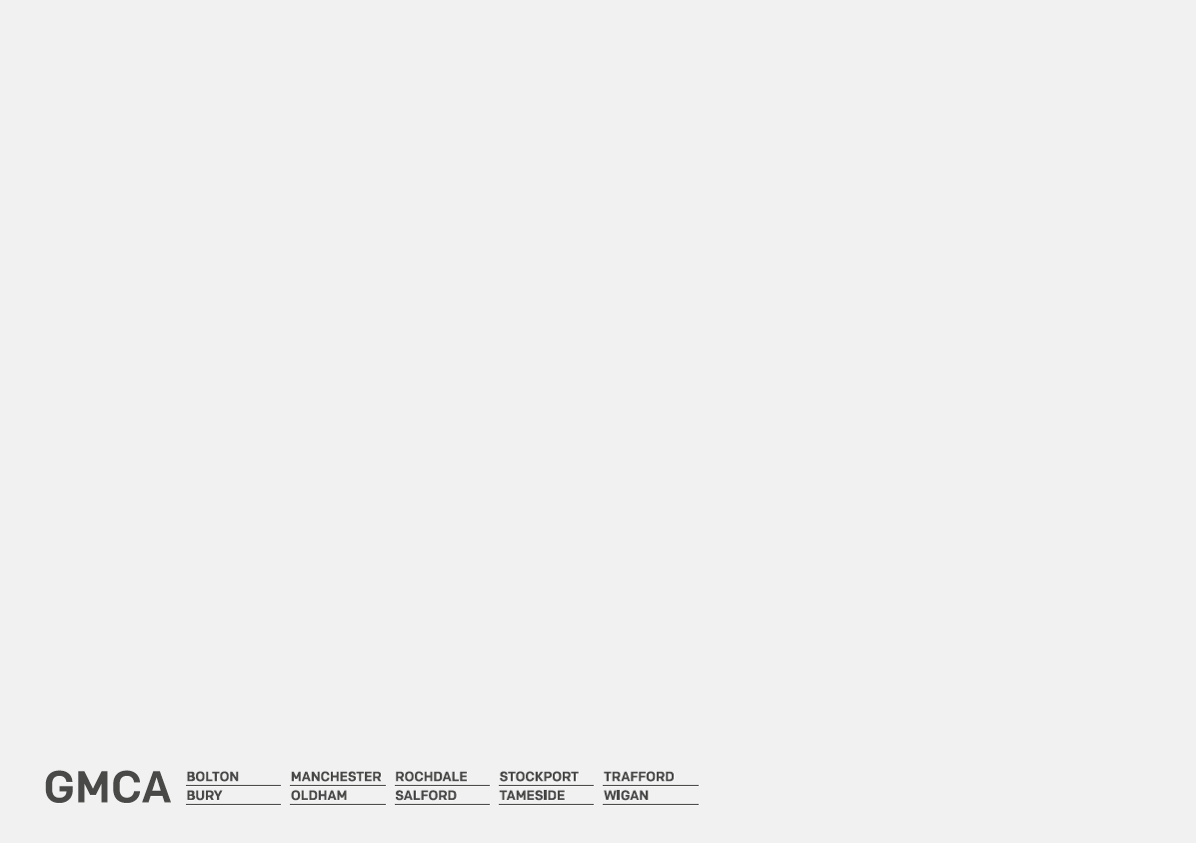 Strand 1Large Redevelopment of Further Education
Potential Projects could include:
Major estate reconfiguration including consolidation of provision. 
Consortia bids between colleges and other stakeholders to meet wider GM strategic need
Strategic mergers
Significant upgrade of poor quality estate
Strand 2Priority Sectors
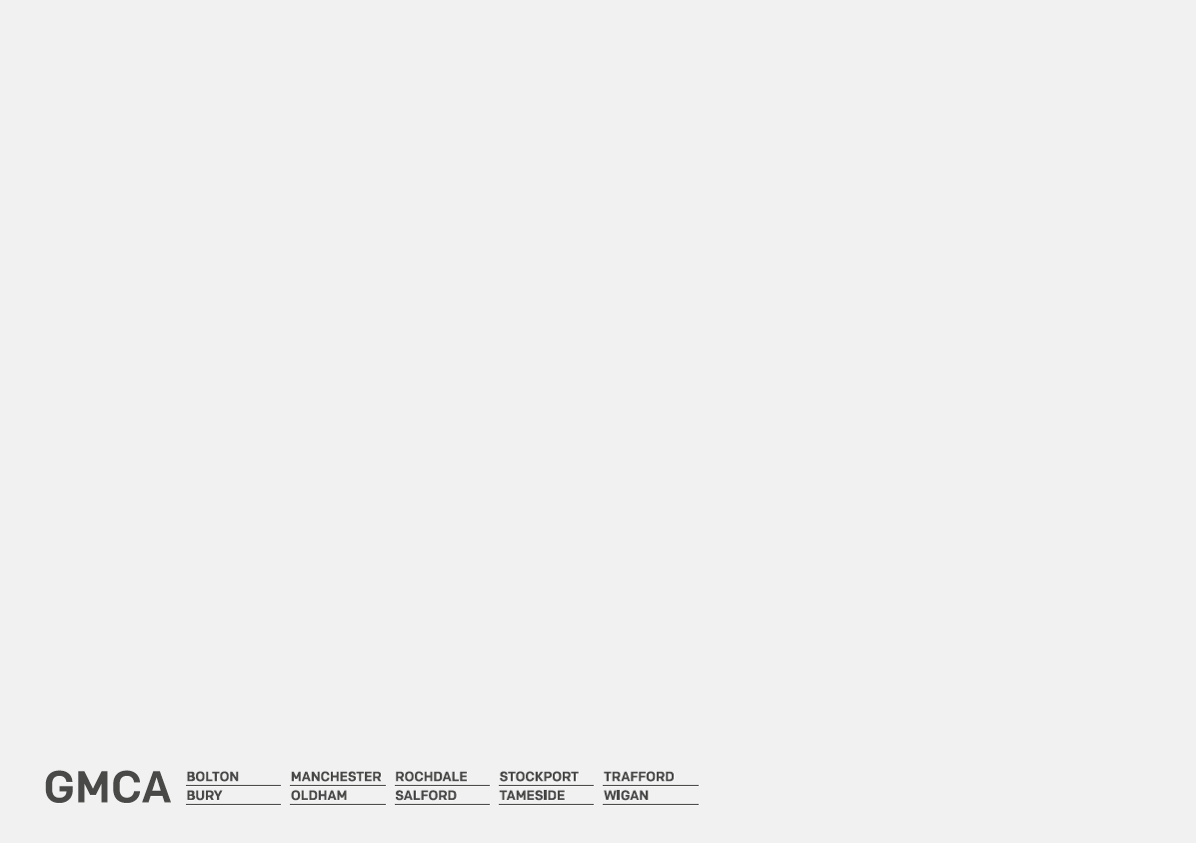 Strand 2Priority Sectors
Potential Projects could include:
Centres of Excellence within/across providers
Upgrade of facilities for specialist higher level training within manufacturing or other growth sectors
Innovative Collaboration and co-investment with employers and key stakeholders (e.g. HE) for technical pathways in key sectors
Specialist innovative provision for significant infrastructure investment e.g. HS2/3, Metrolink extension, Airport expansion etc. 
Expanding provision to meet emerging markets e.g. digital skills
Significant ‘live work environments’ in priority sectors
Strand 3 Smaller investment Projects (a)
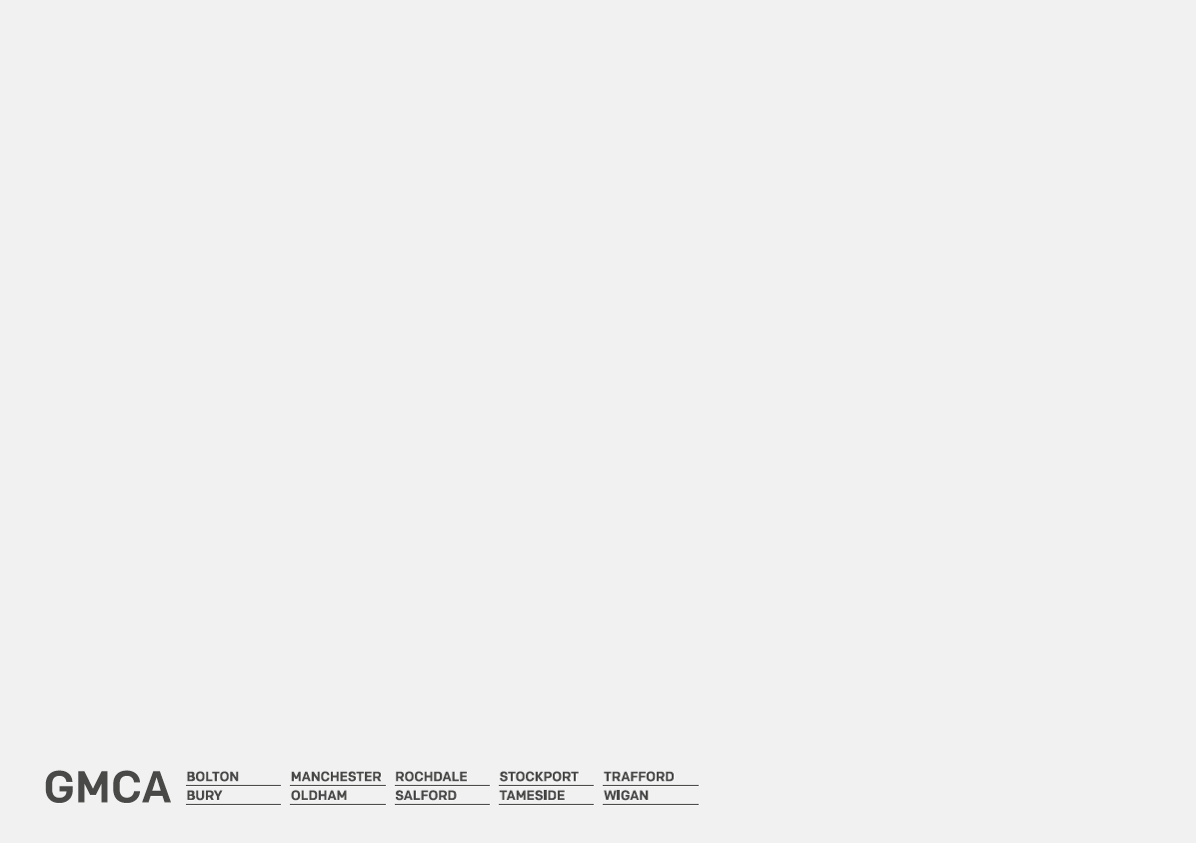 Strand 3Smaller investment Projects
Potential projects could include;
Updating items of equipment to meet industry standards in growth sectors e.g. new or refurbishment of technical laboratory, engineering and digital equipment or machines
Development of ‘Live learning environments’
Delivery of new forms of training demanded by employers and not currently available within GM
Purchase of equipment allowing employer needs to be met via collaborative working to provide a shared asset across providers
Strand 3Smaller investment Projects (b)
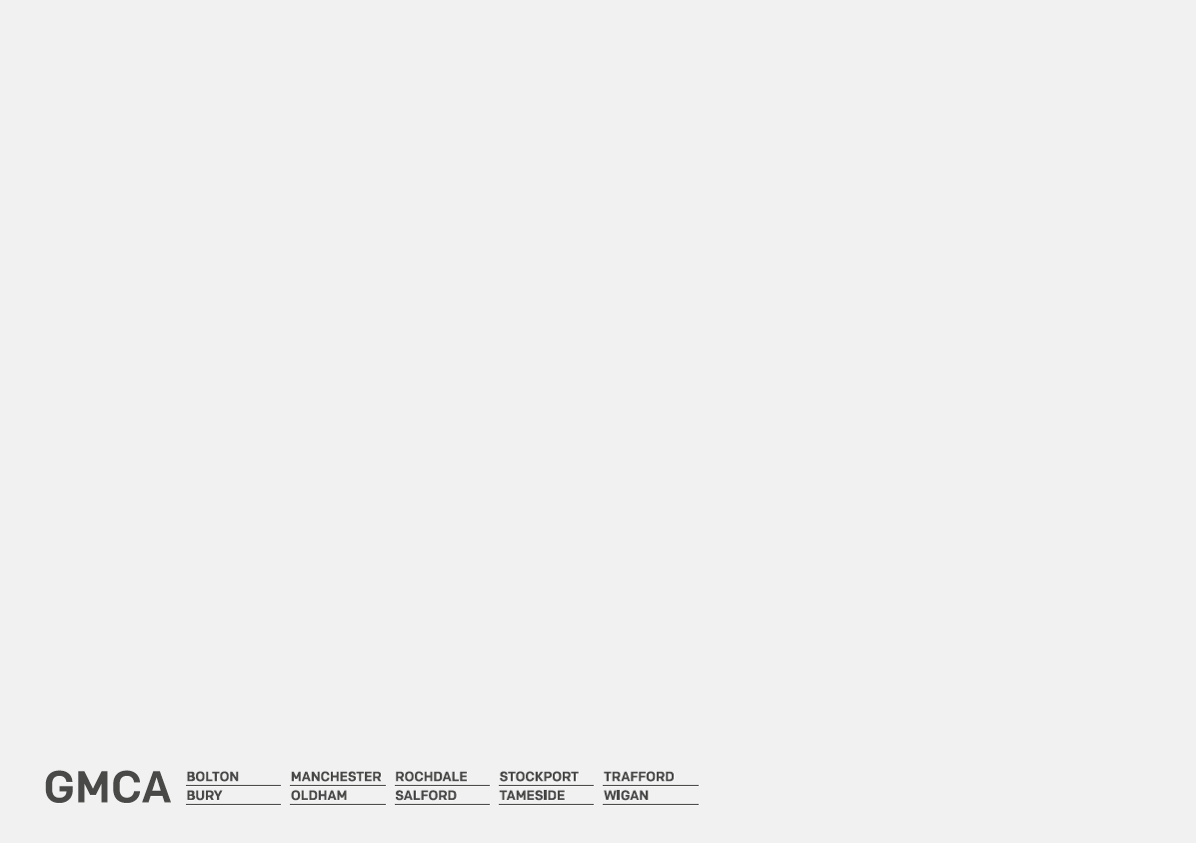 Strand 3Smaller investment Projects (b)
Potential projects could include
Major items of maintenance work on FE College or private provider  learning facilities (rather than routine pre-planned maintenance)
Better utilisation of classrooms and community space for the benefit of learners
Major improvements to lighting, ventilation, and heating for the benefit and safety of learners
Refurbishment or small scale investment for priority sector development
Development of specialist provision
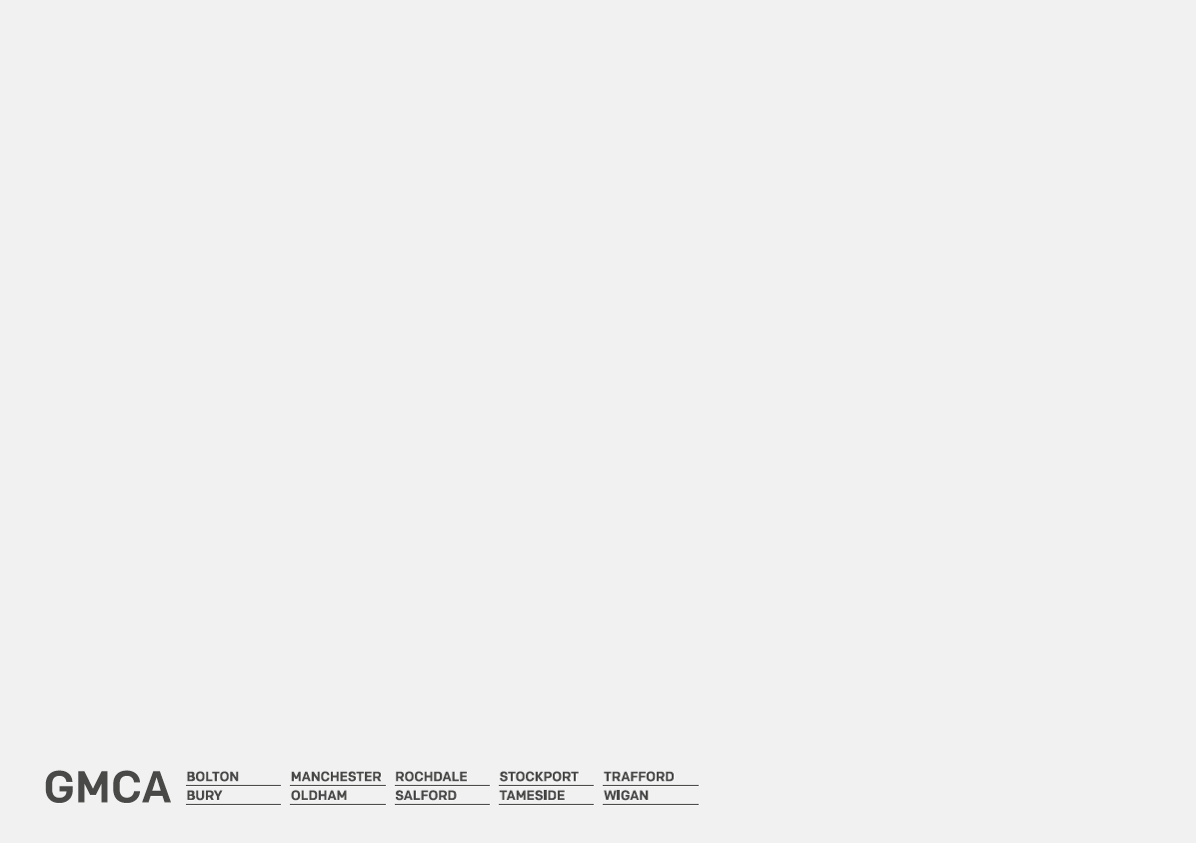 Indicative Allocations
Strand 1:		£40m
Strand 2:		£25m
Strand 3:		£3m
Contingency	£3m
Total		£71m

Virement between Strands possible
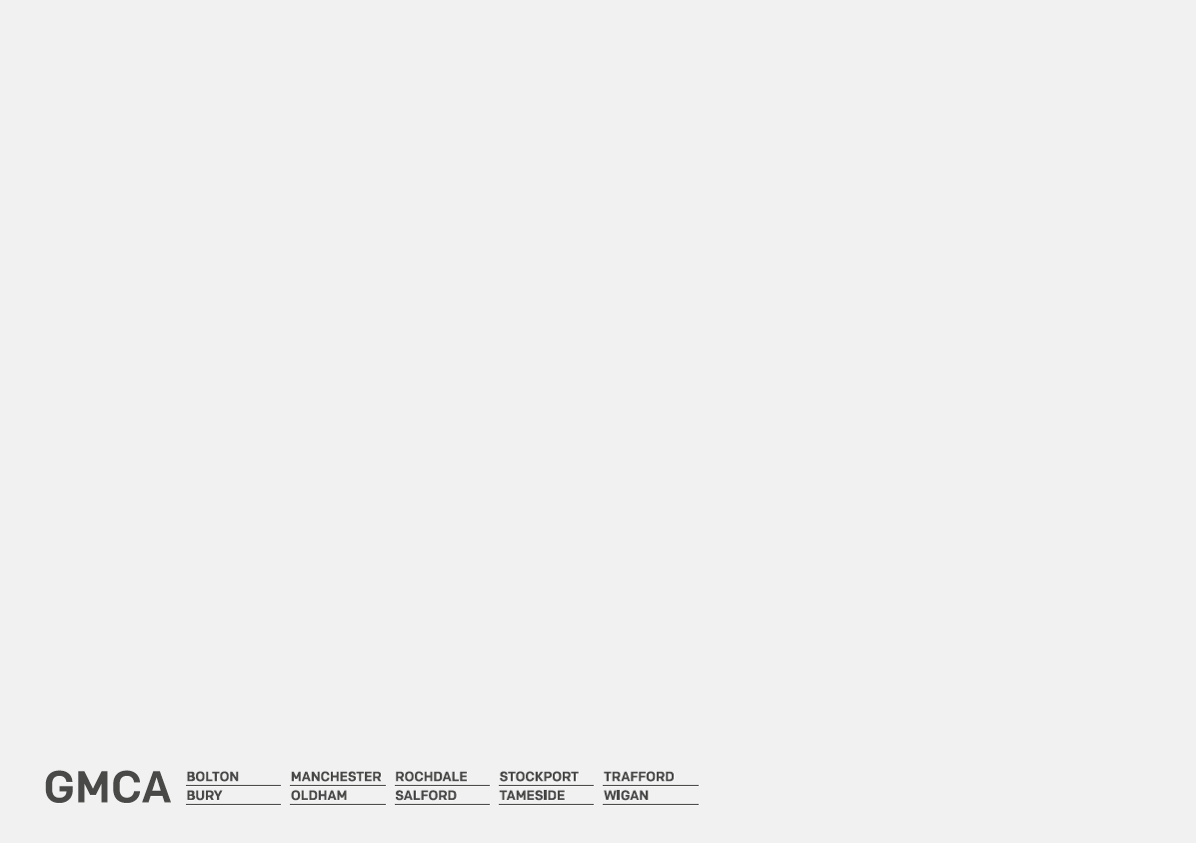 Application Process
Two stage process 
Stage 1 Expression of Interest
Stage 2 Full Application in detail
Governance
Process managed via Combined Authority Work and Skills Executive and Core investment Team
Accountability through Lead Chief Exec and Leader with portfolio for Skills, Employment & Worklessness 
Final decisions through Combined Authority
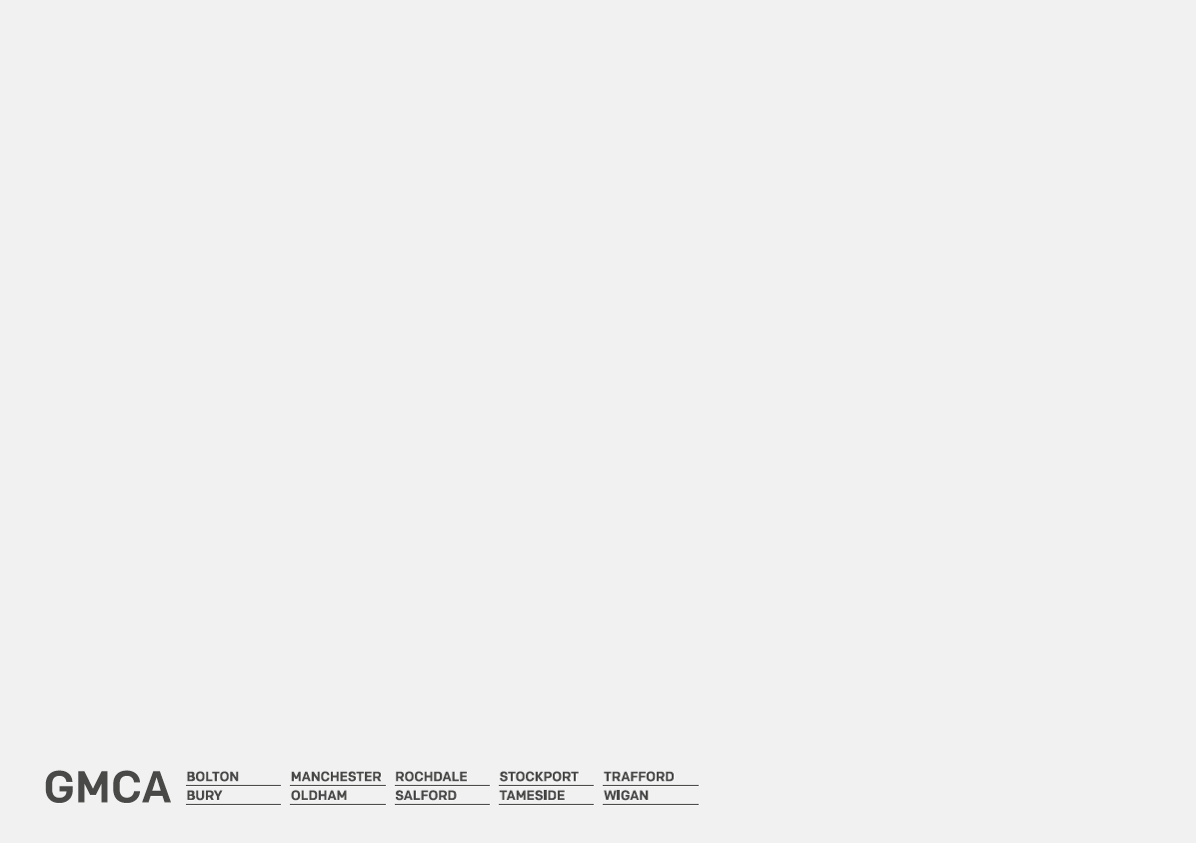 Assessment Criteria
Strategic Case  - Meets skills priorities and contributes to GM Strategy and Work and Skills Priorities
Economic Case - Best option to meet current gaps in learning provision and or improve the quality of the learning experience for learners/employers
Commercial Case - Technical specifications, fit for purpose buildings, quality/standard of building, value for money, deliverability
Financial Case - Value for money, reduces dependency on public funding,
Management Case - Programme management, contracting, evaluation, risk and contingency
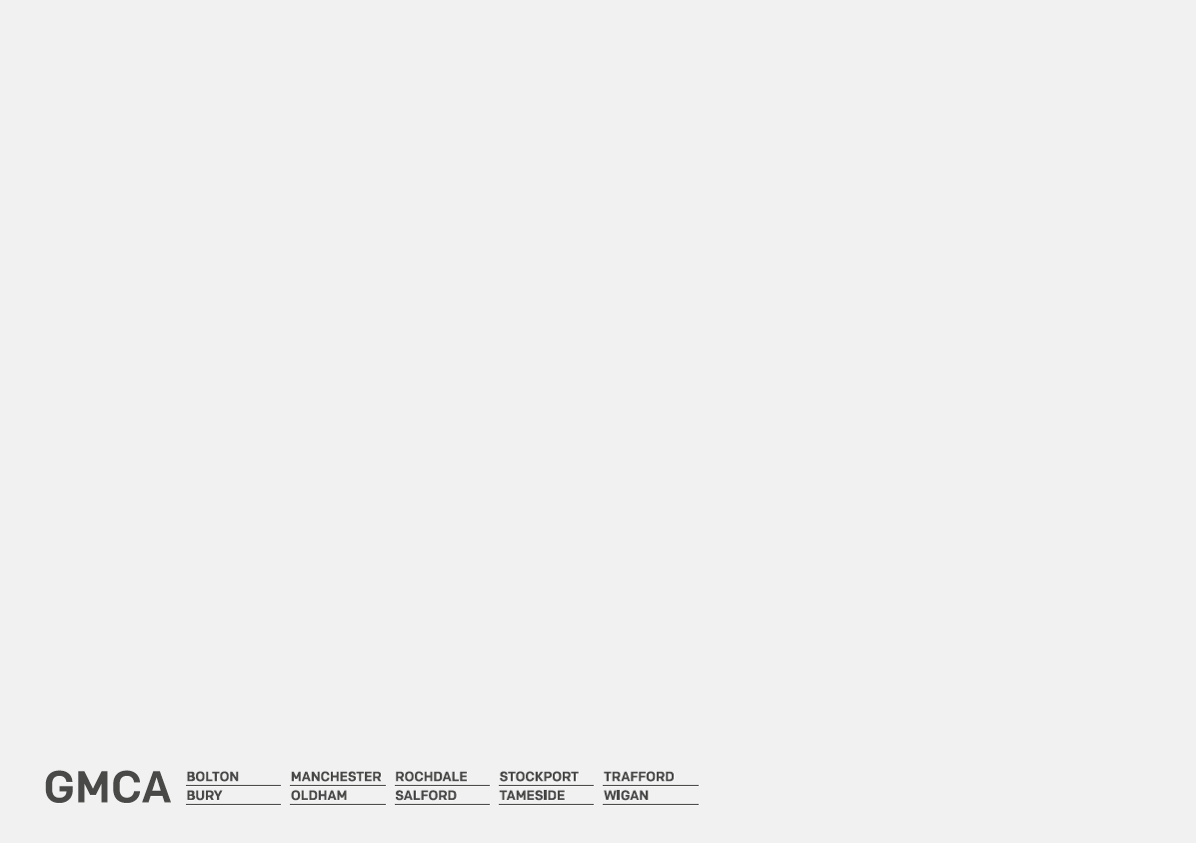 Expression of Interest requirements
Strategic Case  - Fit with and contribution to Work and Skills Priorities - Impact on Growth Agenda - Impact on Learners – Rationale for estate renewal - Collaboration and partnership
Economic case –  Reasons for option chosen, Value for Money
Commercial case – Deliverability 
Financial case - Leverage expected, dependency on public funding, affordability,  case for intervention if > 33%
Management Case - Programme management, Risk and contingency
[Speaker Notes: Strategic, Financial and Deliverability]
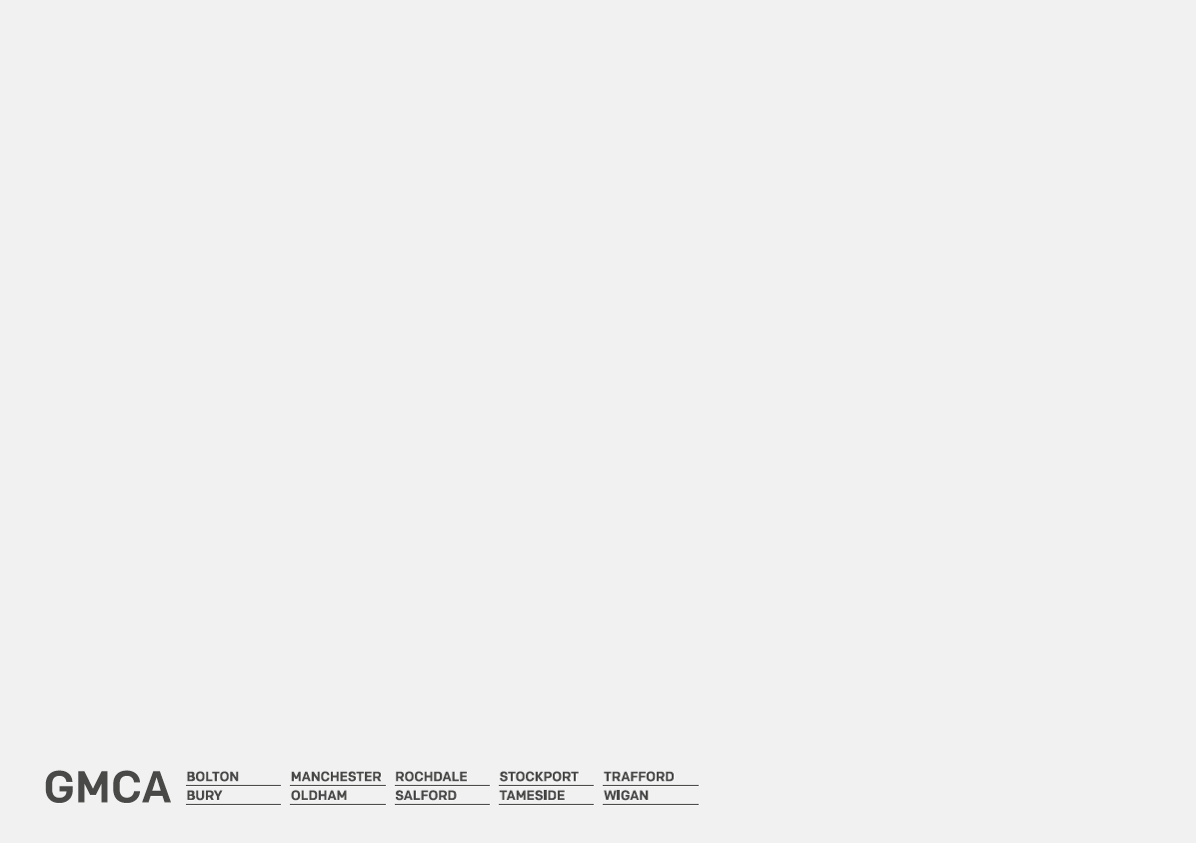 Strands 1 and 2Full detailed bid requirements
Strategic Case  - Fit with and contribution to Work and Skills Priorities - Impact on Growth Agenda - Impact on Learners – Rationale for estate renewal - Collaboration and partnership
Economic case –  Reasons for option chosen, value for Money (ESFA Investment Appraisal model)
Commercial case – Terms agreed for acquisition, Deliverability, Planning and programming risk and contingency
Financial case – Financial viability, Match funding evidenced, affordability (ESFA financial plan template) 
Management Case - Programme management 
Support Documentation –Building cost, design, adopted estate strategy etc.
[Speaker Notes: Strategic, Financial and Deliverability



Accompanying documentation required for Full Business case
Minutes confirming governing body approval for the project  
Investment Appraisal for proposed project (latest version in Excel format)
Investment Appraisal for base case (latest version in Excel format)
Completed building cost breakdown analysis form
Planned expenditure profile
Sketch plans and elevations (to the equivalent of at least RIBA Stage C)
A detailed flow chart (for example a Gantt chart) setting out the project programme
A risk-management plan Financial plan and commentary (latest version of financial plan in Excel format)
Supporting evidence for any third-party project funding
Supporting valuation for any property acquisition/disposal, with heads of terms provided where appropriate
Adopted estate strategy]
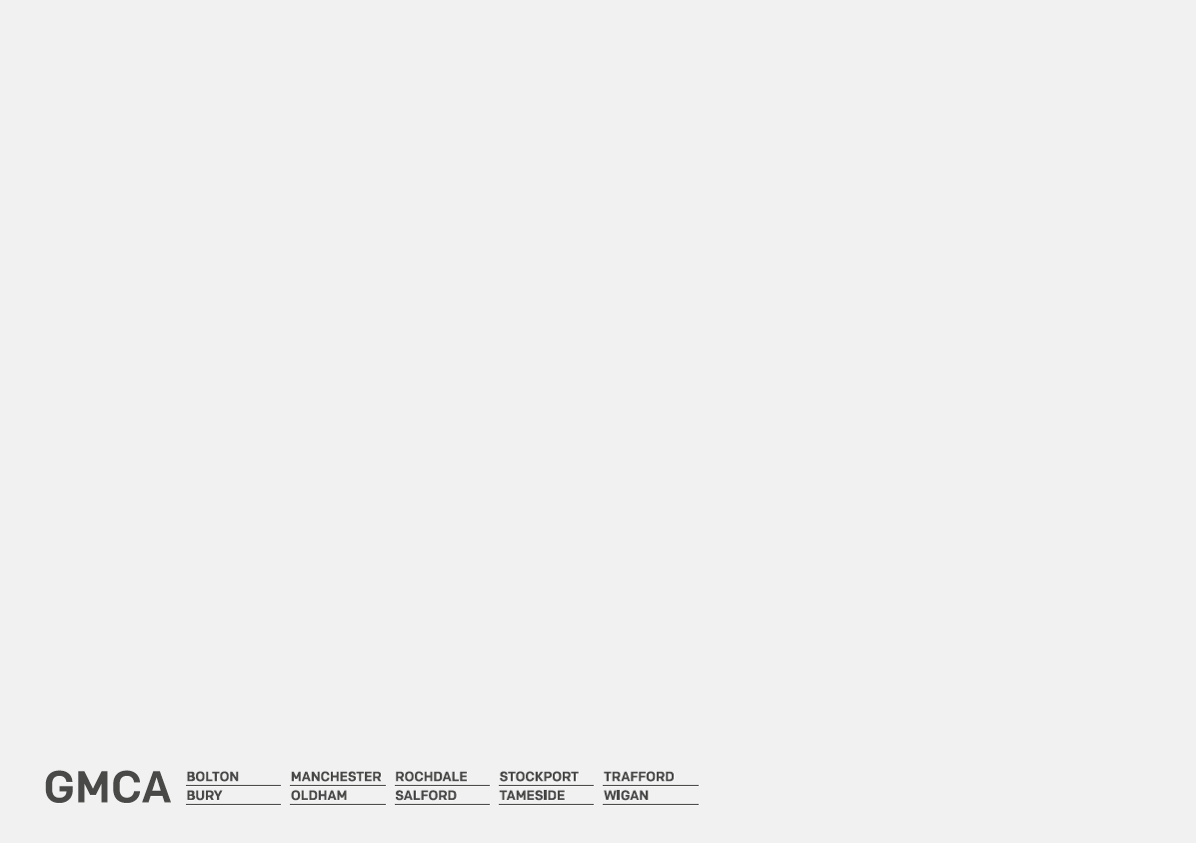 Strand 3 Smaller investment projectsrequirements
Lighter touch application form(s)
Strand 3a  Equipment
Contribute to meeting GM’s Work and Skills priorities 
Support employer focussed delivery
Drive excellence and support new models of delivery 
Strand 3b  Small Scale Investment
    More detail on five cases in EoI.
[Speaker Notes: Strategic, Financial and Deliverability



Accompanying documentation required for Full Business case
Minutes confirming governing body approval for the project  
Investment Appraisal for proposed project (latest version in Excel format)
Investment Appraisal for base case (latest version in Excel format)
Completed building cost breakdown analysis form
Planned expenditure profile
Sketch plans and elevations (to the equivalent of at least RIBA Stage C)
A detailed flow chart (for example a Gantt chart) setting out the project programme
A risk-management plan Financial plan and commentary (latest version of financial plan in Excel format)
Supporting evidence for any third-party project funding
Supporting valuation for any property acquisition/disposal, with heads of terms provided where appropriate
Adopted estate strategy]
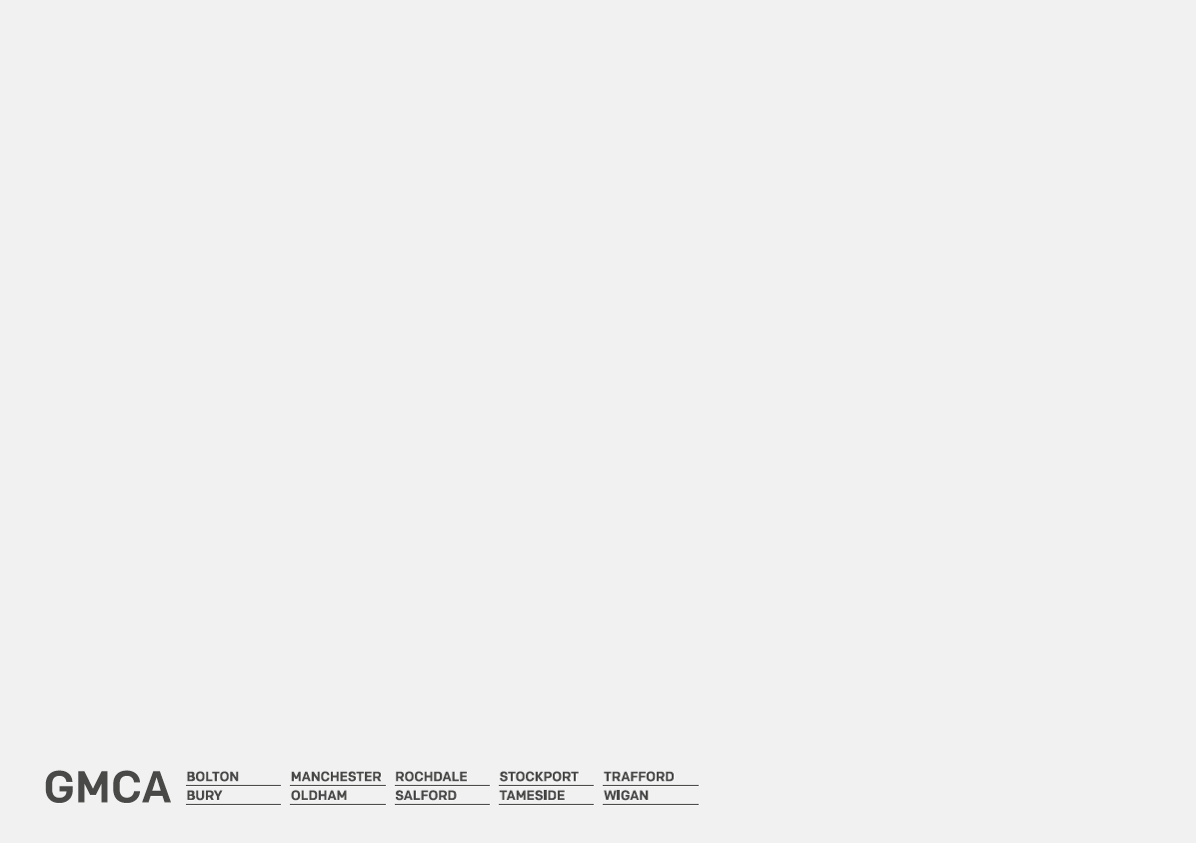 TimetableKey Dates
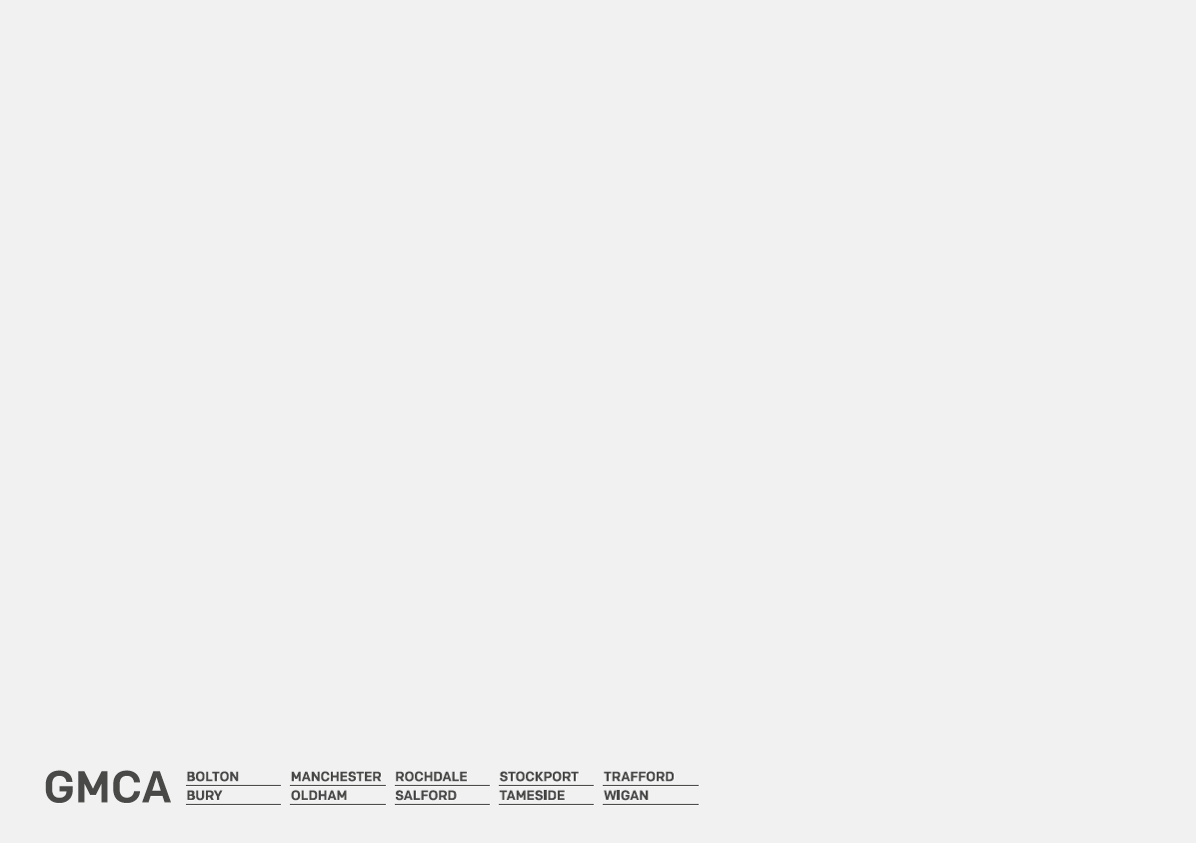 Documents and Support Available
Application Forms and Guidance
Expression of interest Application Form and Guidance
Full Application Form Strands 1 & 2
Detailed guidance notes for full applications
Full application Form Strand 3
Guidance notes for Strand 3 projects

Other Key Strategic Documents
Our people:our place: The Greater Manchester Strategy
Greater Manchester Work and Skills Strategy and Priorities 2016-2019
GM Skills Analysis
GM Deep Dive Skills Reports

GMSkillsCapital@greatermanchester-ca.gov.uk
GMCA website to be added for access to all documents and FAQs
[Speaker Notes: https://www.greatermanchester-ca.gov.uk/info/20003/skills_employment_and_apprenticeships]
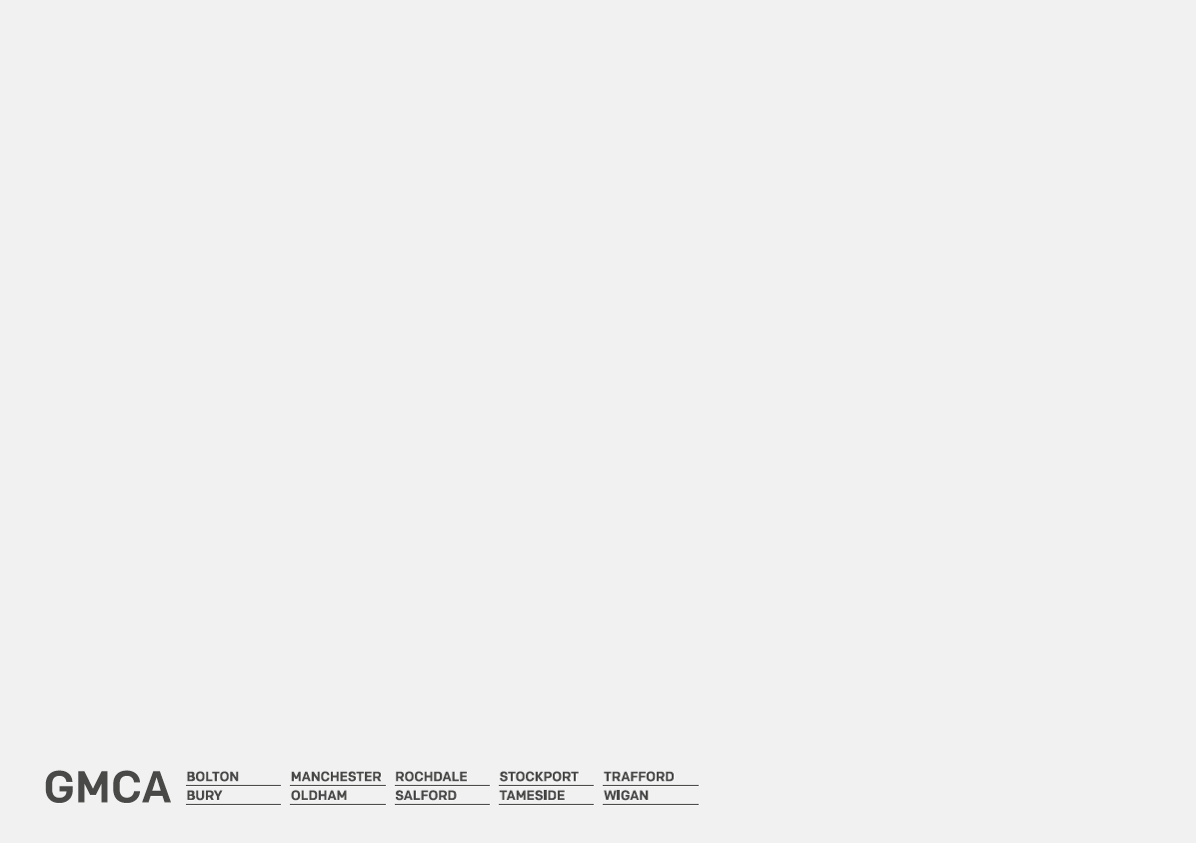 Greater Manchester Skills Capital Fund2017-20
?
Q & A